Australia
Surrounded by the Indian and Pacific oceans. The population is 23,783,100. The area is 7,692,024.  This is the smallest continent. The capital city is Canberra. The offical currency is dollar.
Economy
Export: carbon, gold, iron orea, beef, medicine, wine
 Import: cars, computers, telecommunications equipment
Animals
Kangaroo, koala, wombat, platypus, echidna,
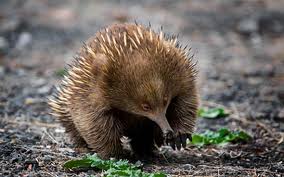 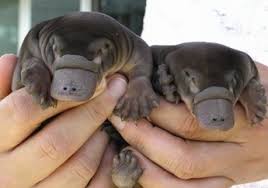 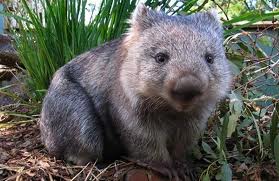 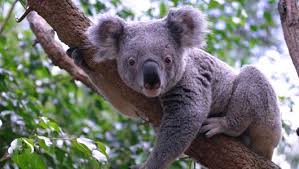 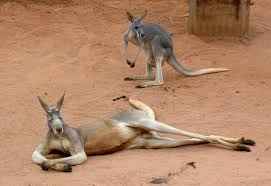 Significant cities
Melbourne
Adelaide
Sydney
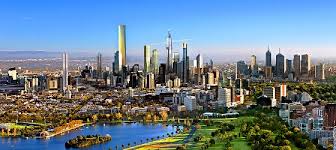 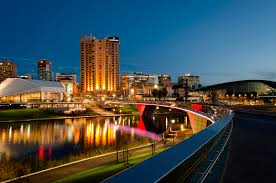 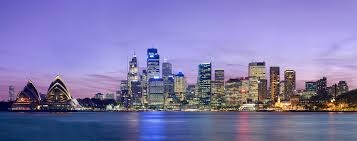 Canberra
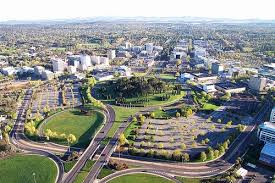 Perth
Gold Coast
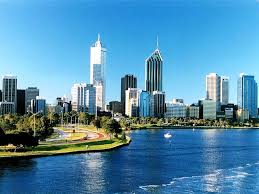 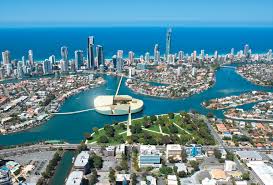 Brisbane
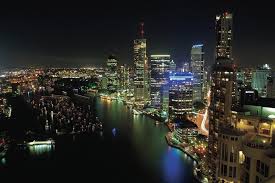 Sights
Great Coral Reef
Wine-Growing Region
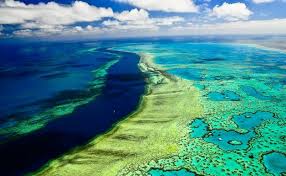 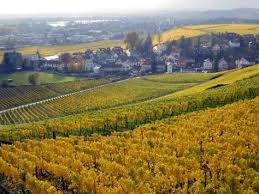 Sydney Opera House
Mackay-Airlia Beach
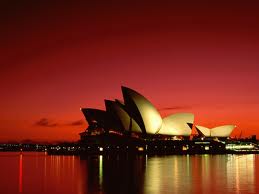 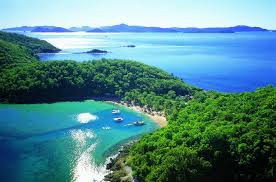